6. Оформление консультаций для родителей
«Возникновение Олимпийских игр», «Олимпийское движение современности», «Олимпийская символика и традиции», «Знаменитые олимпийцы современности» .
Физическая культура:1.Занятия, прогулки, игры, гимнастика, досуги, праздники.2. Спортивные упражнения.3. Подвижные и спортивные игры, эстафеты, соревнования.
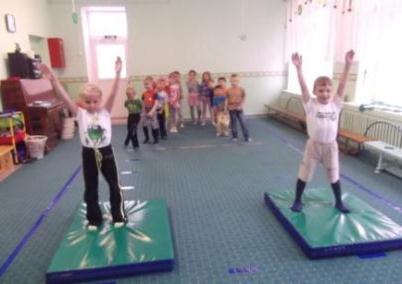 Творческая деятельность детей:1. Сольное и хоровое исполнение песен о спорте
2. Рассказывание стихов, пословиц, поговорок  и загадок о спорте
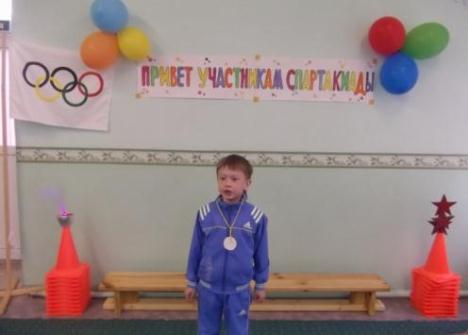 3. Создание рисунков, разработка олимпийской символики
6. Оформление консультаций для родителей
«Возникновение Олимпийских игр», «Олимпийское движение современности», «Олимпийская символика и традиции», «Знаменитые олимпийцы современности» .
Физическая культура:1.Занятия, прогулки, игры, гимнастика, досуги, праздники.2. Спортивные упражнения.3. Подвижные и спортивные игры, эстафеты, соревнования.
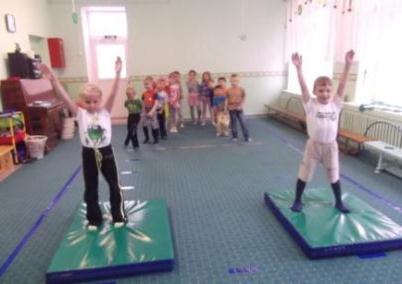 Открытие Летней Олимпиады«Мы – будущие Олимпийцы!»
Первый день – Бег на 30 м.
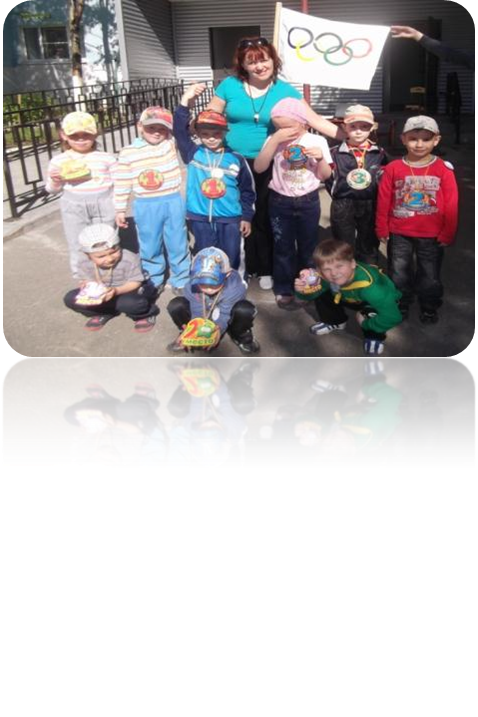